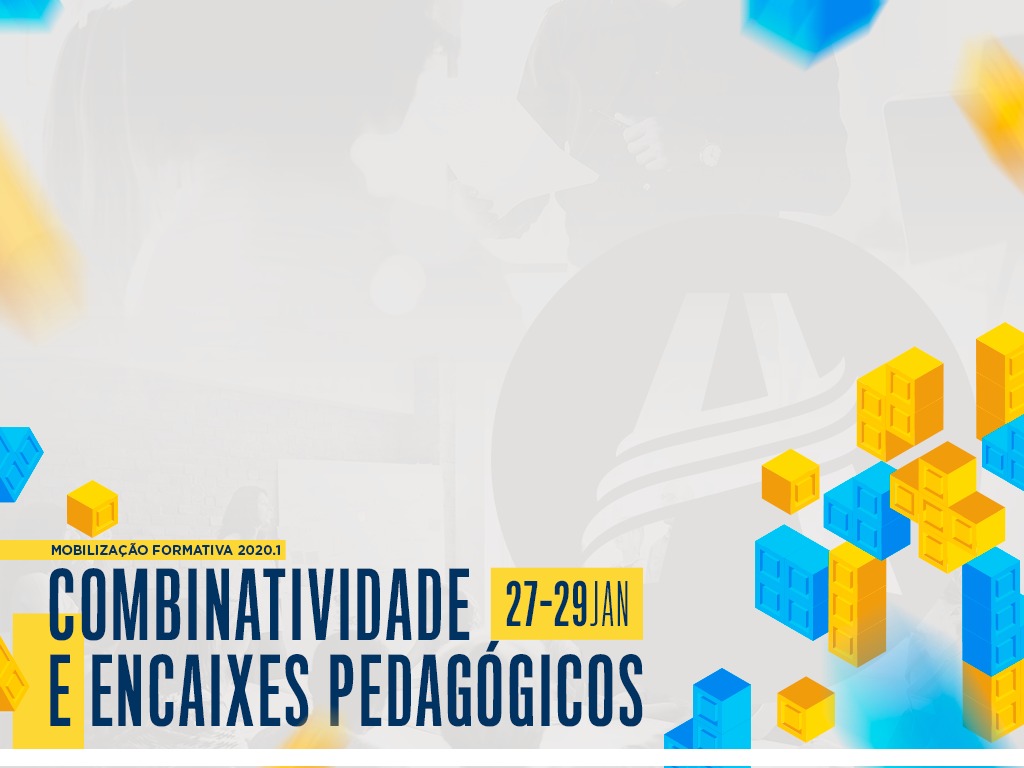 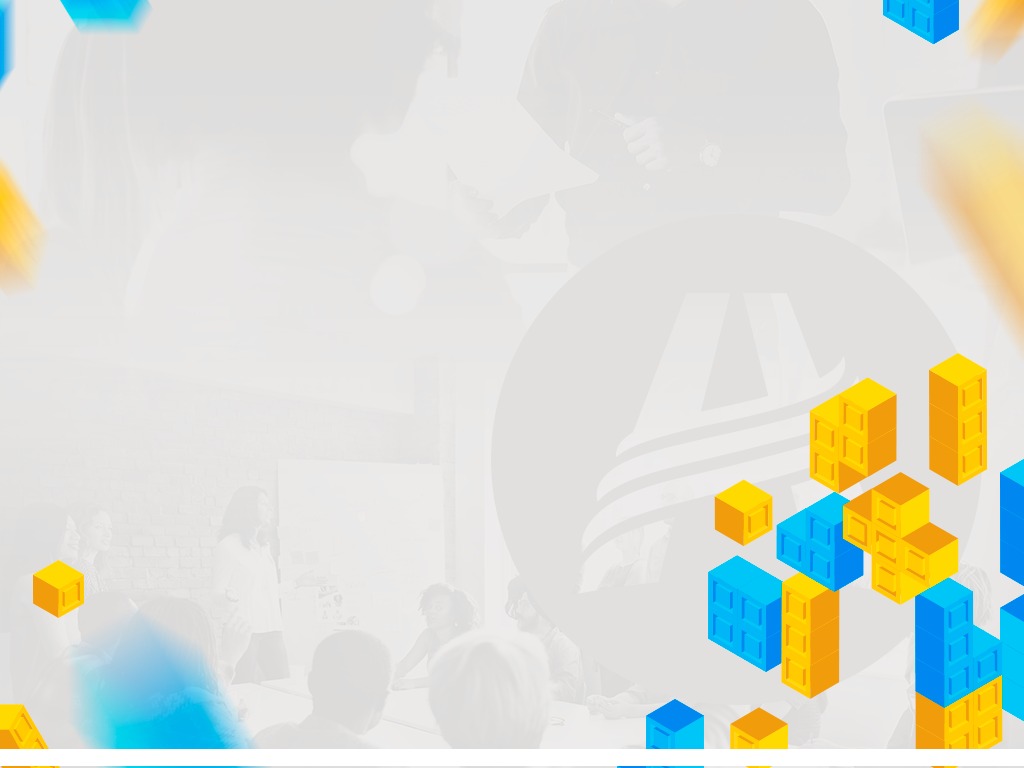 MONITORIA ACADÊMICA NO CONTEXTO DA COMBINATIVIDADE PEDAGÓGICA
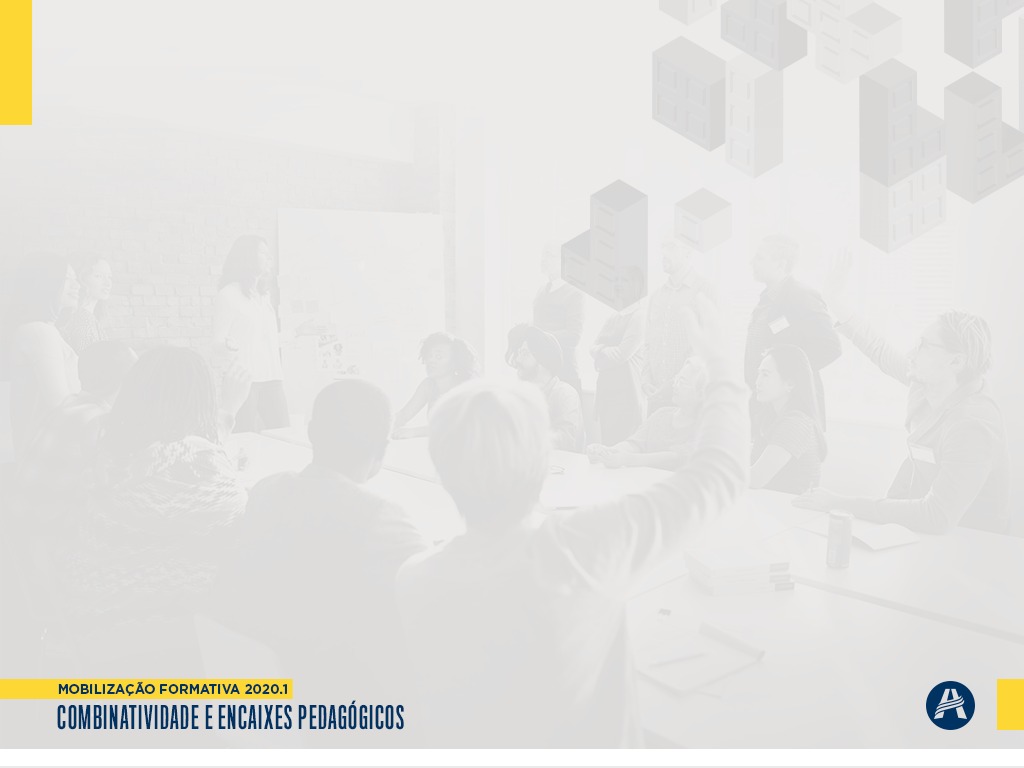 REFLEXÃO INICIAL
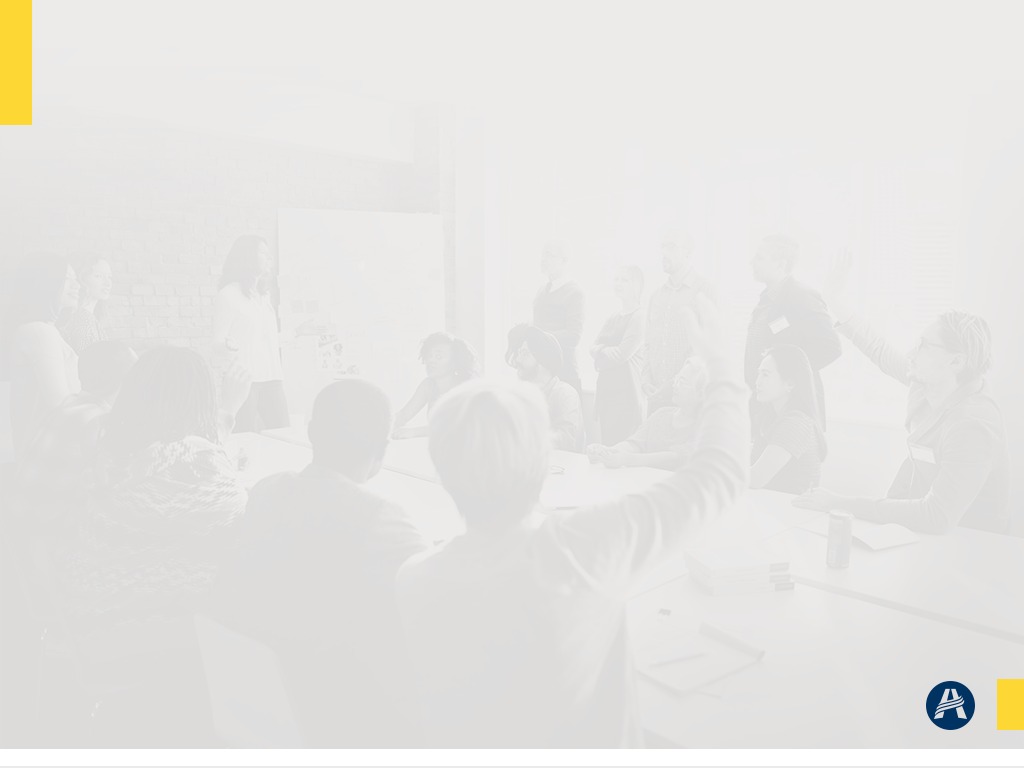 1. COMO TEM ACONTECIDO A MONITORIA ACADÊMICA EM SEU MÓDULO?
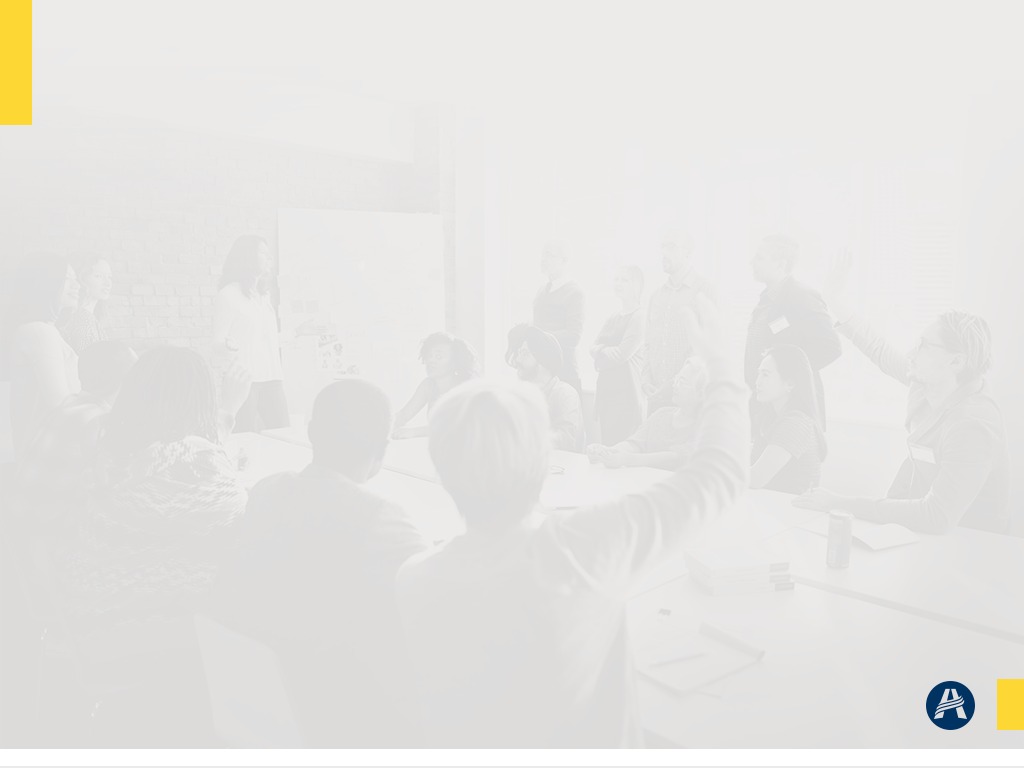 2. QUAIS SÃO AS BASES DE NOSSO CURRÍCULO?
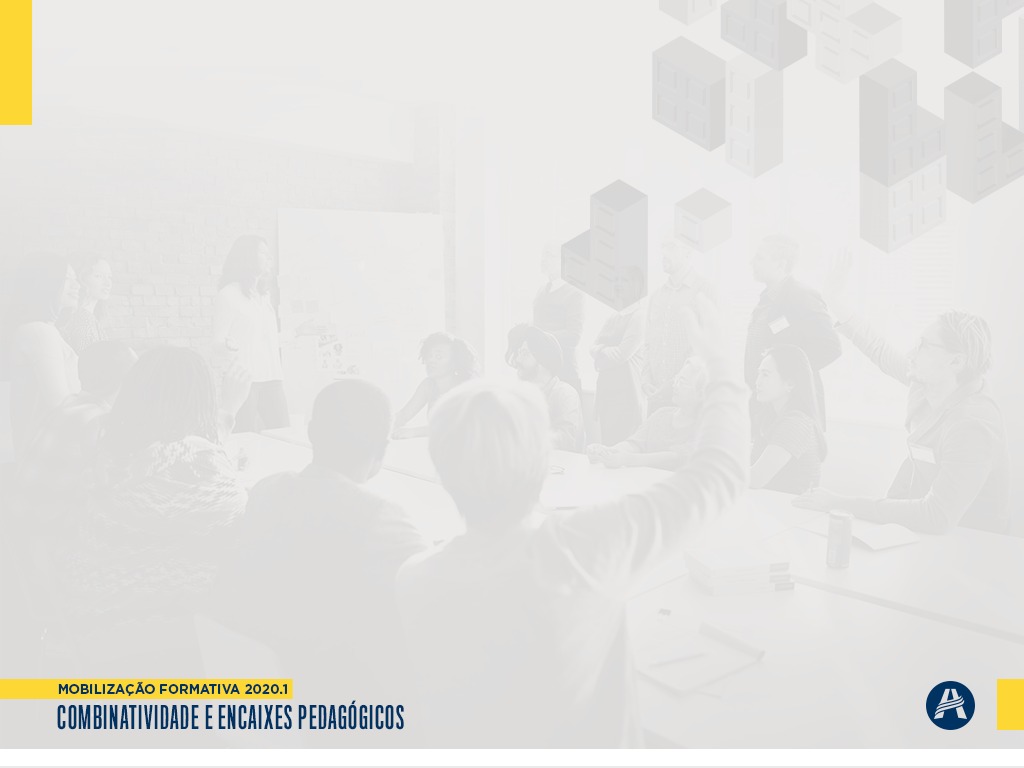 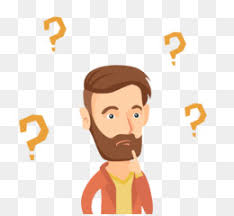 Atividade 1. Em grupo, responder a proposição do roteiro 1.
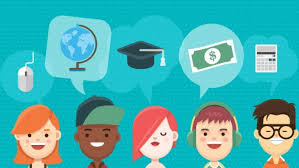 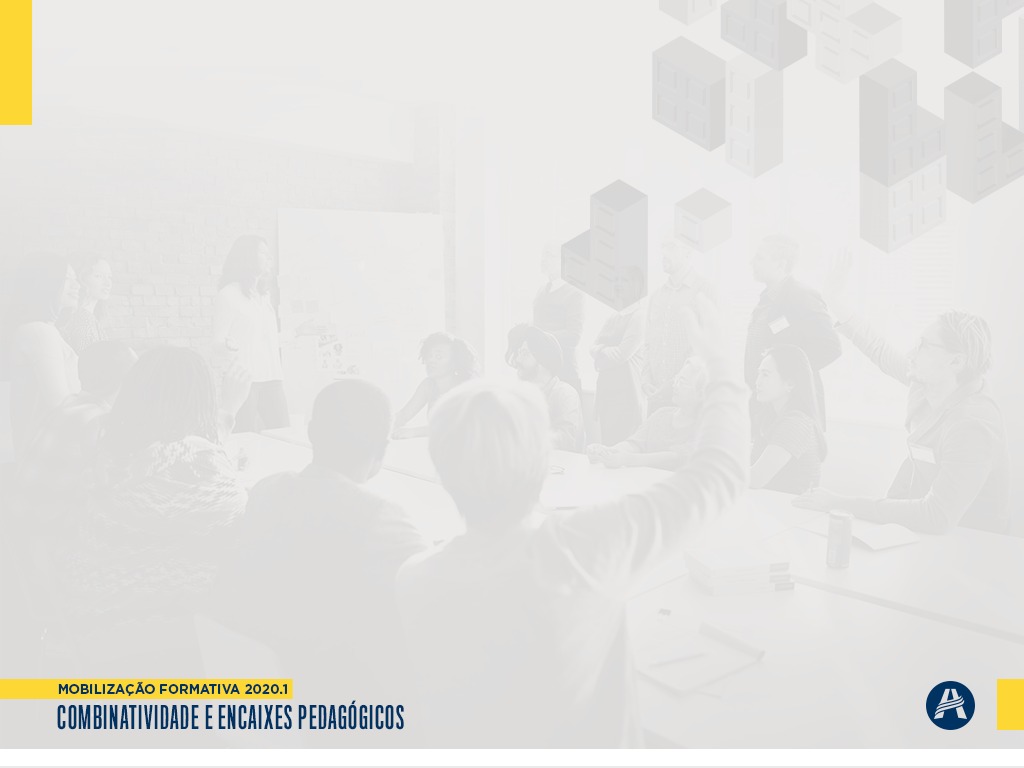 O que pensam os alunos sobre a finalidade da monitoria acadêmica.
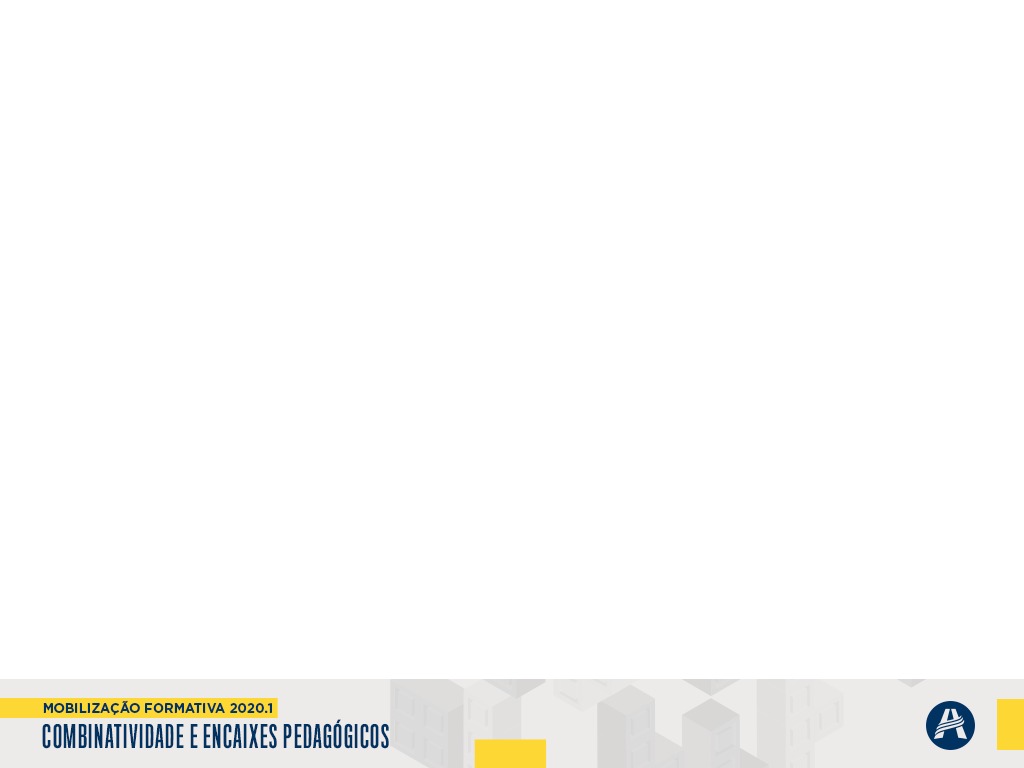 “ Pra prova, somente, porque as nossas monitorias são assim”.

“...nós tiramos a maior parte das nossas dúvidas fora com os monitores não com os professores, e é os monitores que dão complemento da aula, e eles nos preparam pra prova então as nossas monitorias sempre são antes da prova.”

“ Para passar uma parte do assunto que não conseguiu terminar na aula.” 

“ Para tirar dúvidas, discutir bastante, ver outros horizontes.”

“ ... repetir o assunto, e muitas vezes da mesma forma, com slide”.
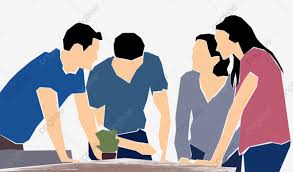 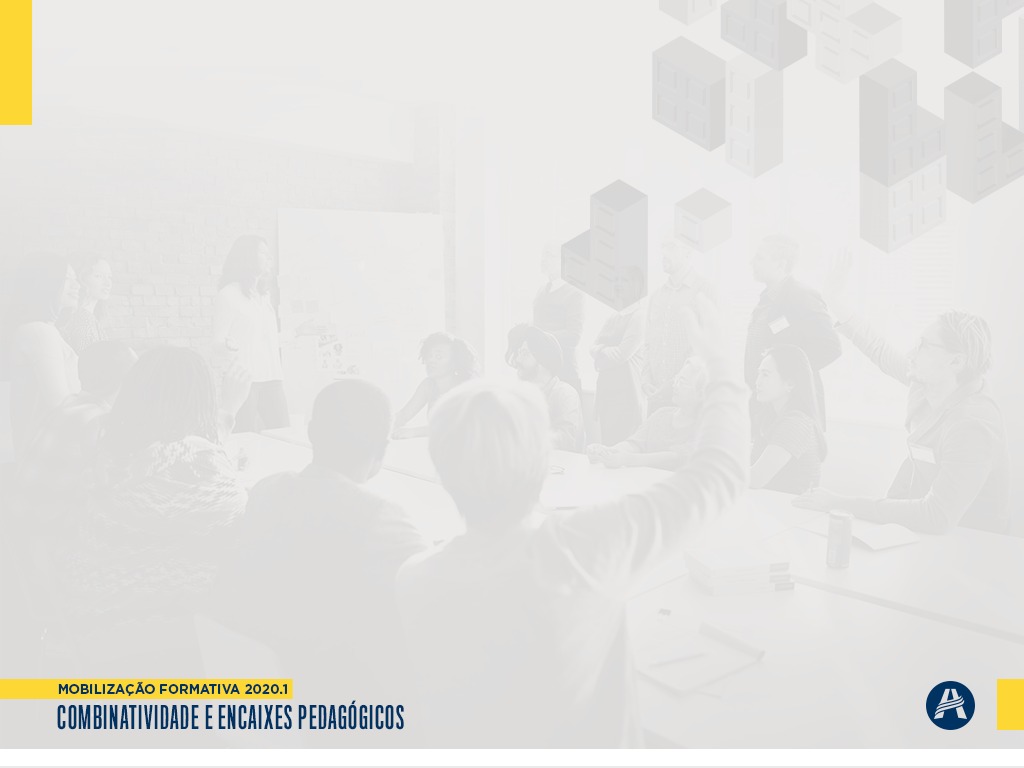 VAMOS AO ROTEIRO DE TRABALHO 2
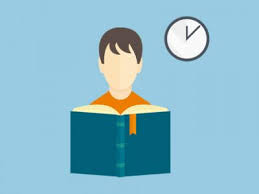 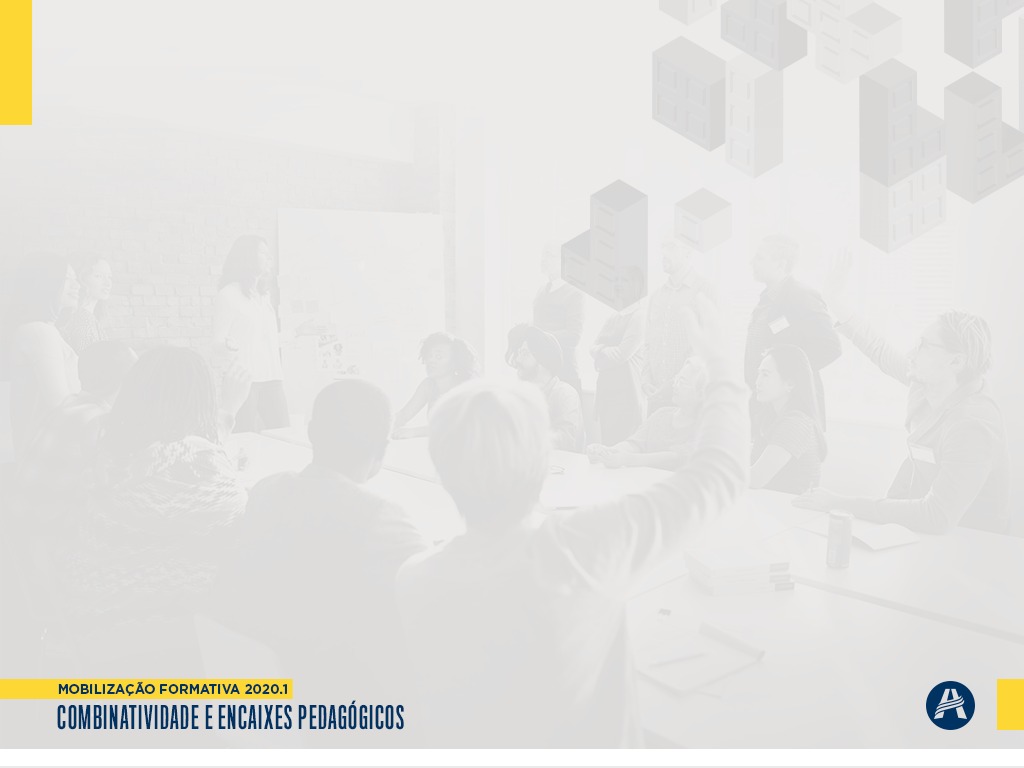 Agora, com a OP n. 35 em mãos, verifiquem se o Incidente Crítico selecionado pelo grupo corresponde às orientações da OP.